The United Kingdom *
Scotland
In the past Scotland and England were separate countries.
 
In 1603 the English Queen Elizabeth I died and her cousin, James the King of Scotland, became the king of England. 
The thistle is the symbol of Scotland
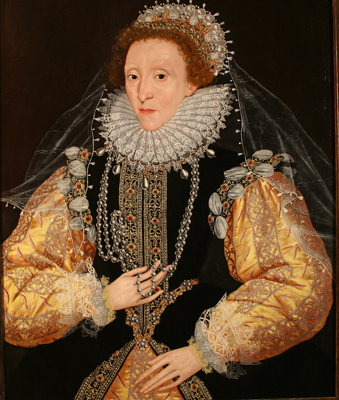 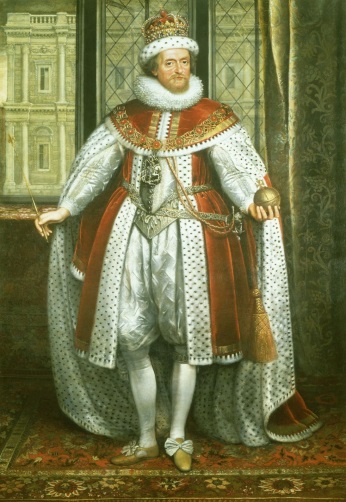 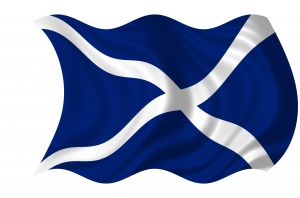 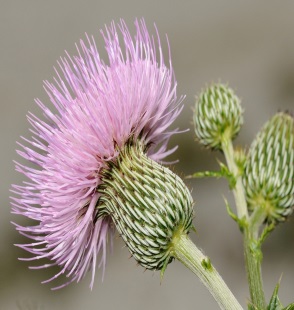 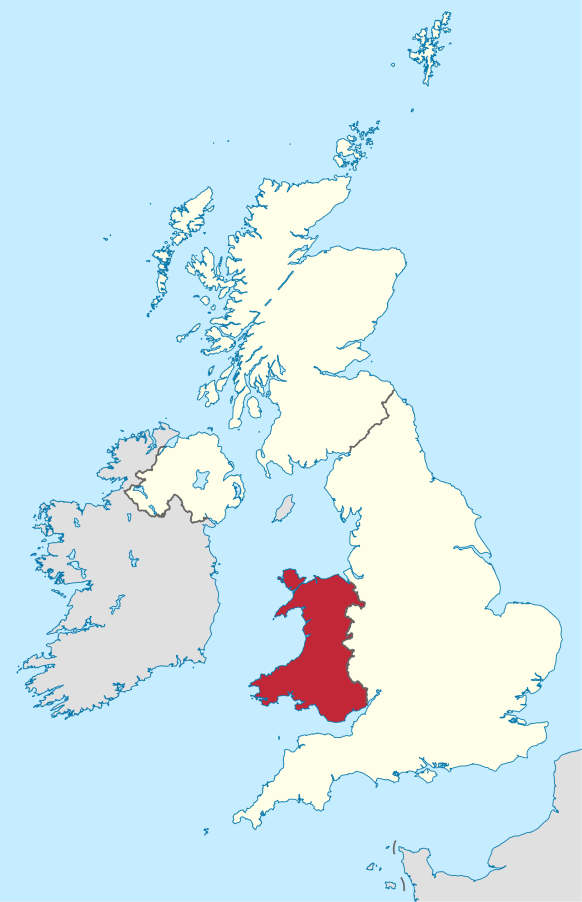 Wales
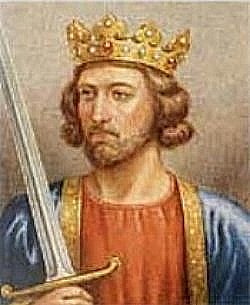 Edward I conquered Wales in the 13th century. 
Since then the eldest son of the monarch is always the Prince of Wales.
Many people in Wales speak two languages: English and Welsh.
All children learn Welsh at school and signs must be in Welsh and English.
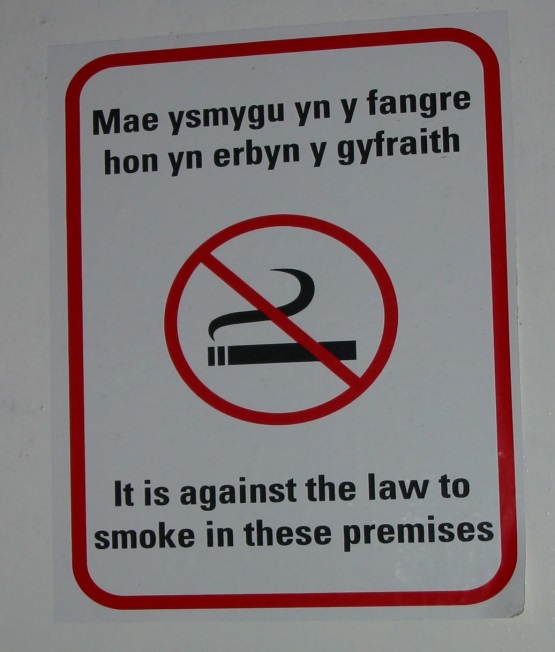 Ireland
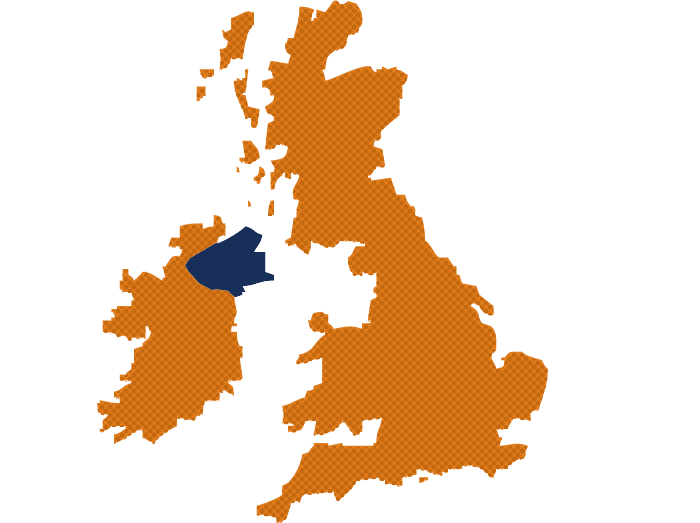 Elizabeth I conquered Ireland in the 16th century.

In the 1920s the south became an independent country (the Republic of Ireland), but Northern Ireland is still a part of the UK.
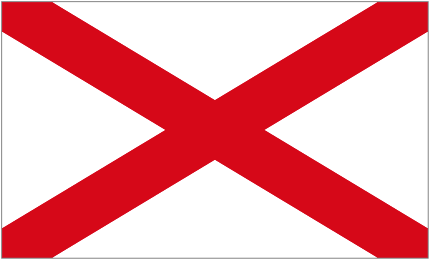 The Union Jack
It is three flags in one.
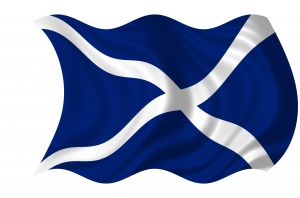 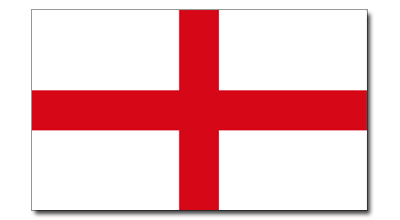 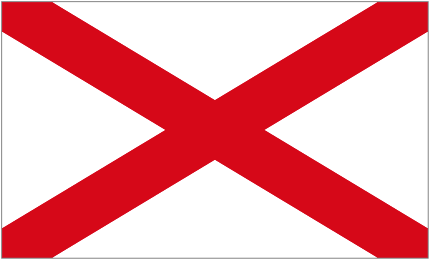 Scotland
Ireland
England